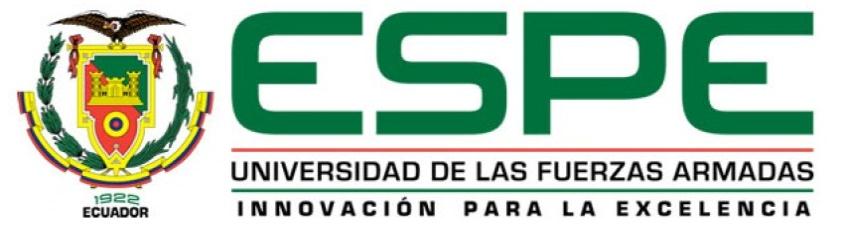 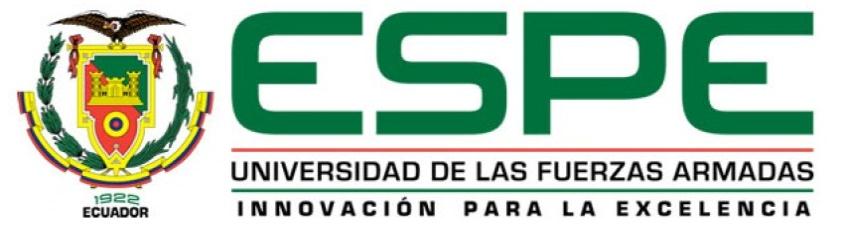 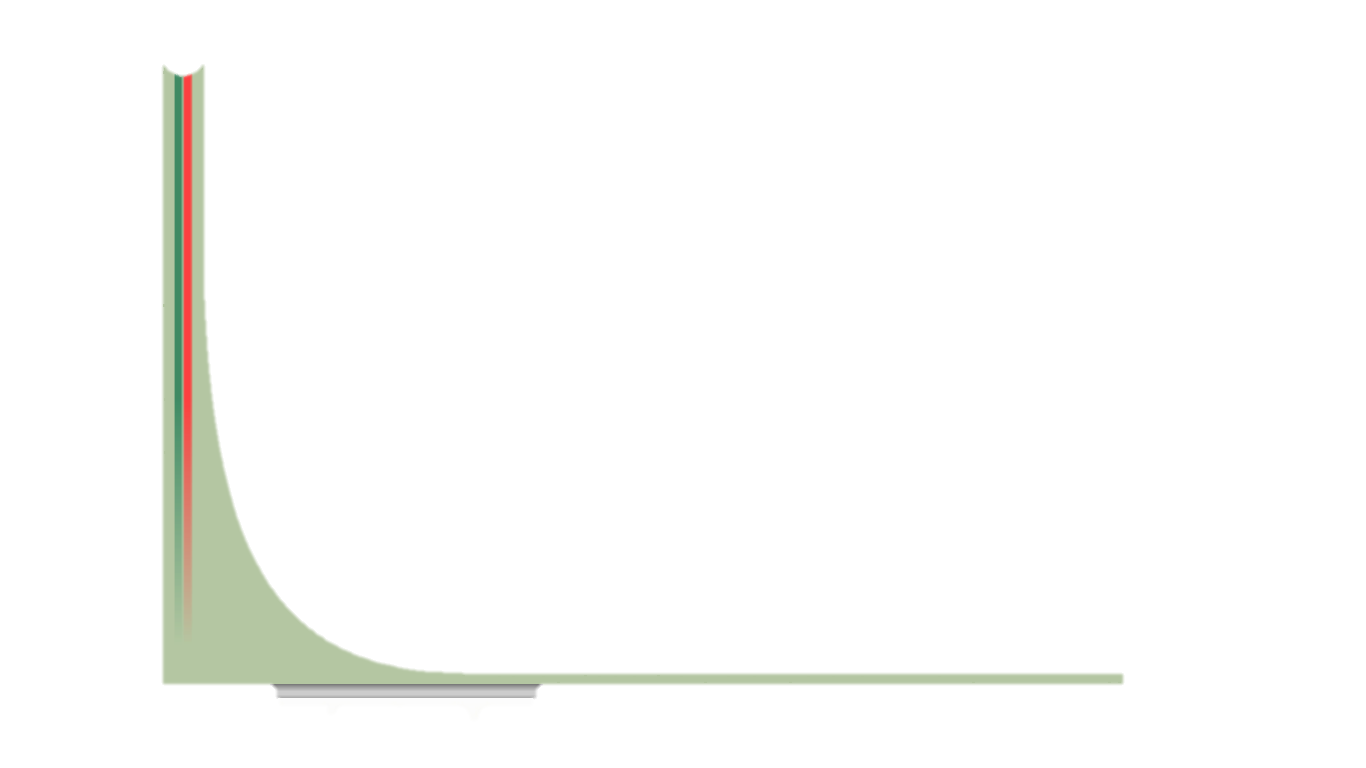 DEPARTAMENTO DE ELÉCTRICA, ELECTRÓNICA Y TELECOMUNICACIONES
 
CARRERA DE INGENIERÍA EN ELECTRÓNICA Y TELECOMUNICACIONES
 
PROYECTO DE GRADO PREVIO A LA OBTENCIÓN DEL TÍTULO DE INGENIERO EN ELECTRÓNICA Y TELECOMUNICACIONES
TEMA: DESARROLLO DE UN SISTEMA INHIBIDOR DE DRONES EN LAS BANDAS COMERCIALES 2.4 Y 5.8 GHZ, WIFI.
ELABORADO POR: OLIVA CEVALLOS, NATALY CATERINE
León Vásquez, Rubén Darío MSc			 Dr. Tinoco Salazar, Alexis Fabricio
      TUTOR DEL PROYECTO	                                                   DOCENTE DESIGNADO
CONTENIDO GENERAL
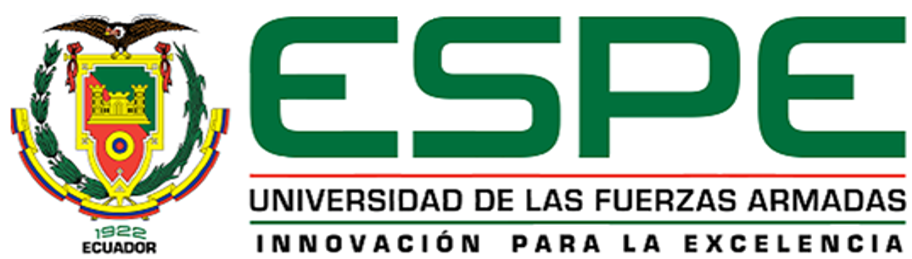 INTRODUCCIÓN
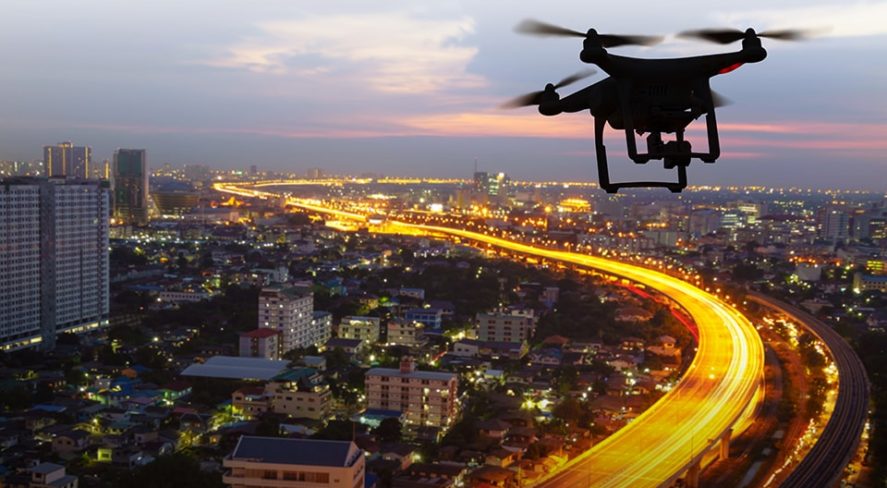 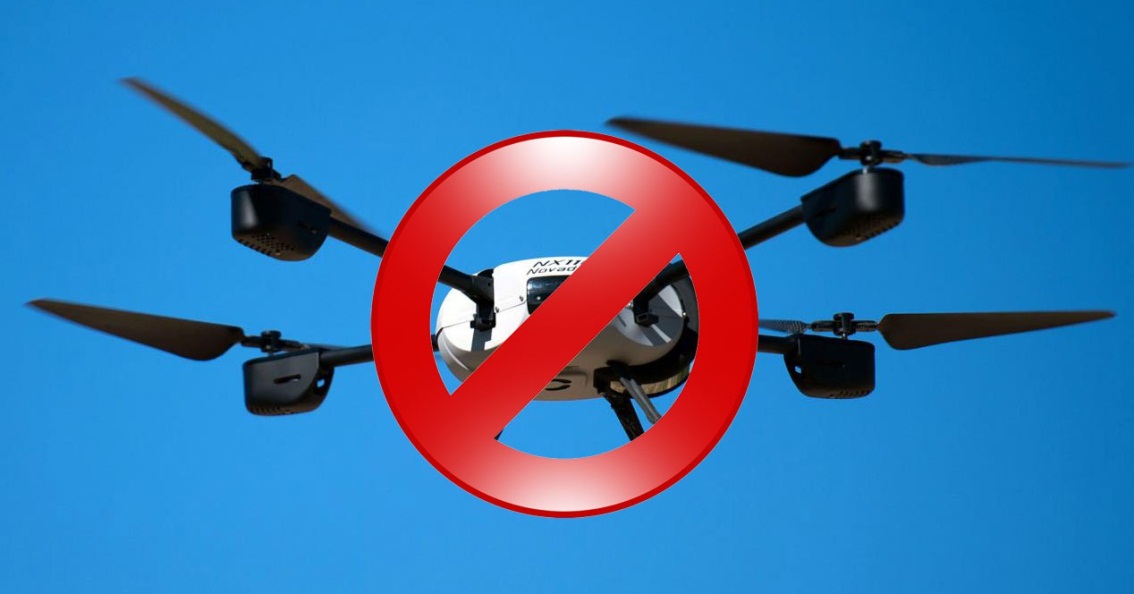 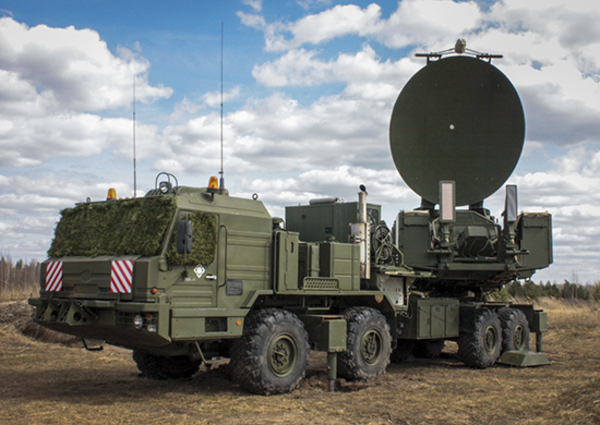 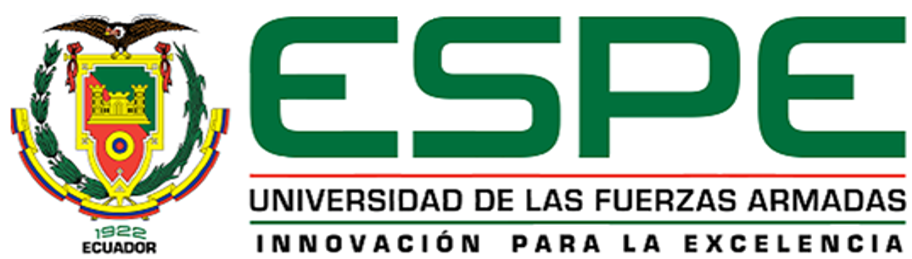 ANTECEDENTES E IMPORTANCIA
El auge que han tenido los avances tecnológicos genera desafíos, puesto que el uso que le dan a estas tecnologías están siendo encaminadas para buenas y malas aplicaciones. Una de las preocupaciones es el uso de teléfonos móviles, tabletas o cualquier dispositivo capaz de emitir una señal para la activación de artefactos explosivos o filmación de video en lugares de gran circulación de personas u otros sitios estratégicos del país, mediante la utilización de "drones". A pesar que existe en Ecuador una regulación para el uso de "drones", que fue dictada el 17 de septiembre de 2015 por la  Dirección General de Aviación Civil (DGAC, 2015) menciona que no podrán ser operados en las cercanías de las bases aéreas militares o aeródromos, y no detalla más zonas, por lo que genera incertidumbre y peligro a otras áreas estratégicas.
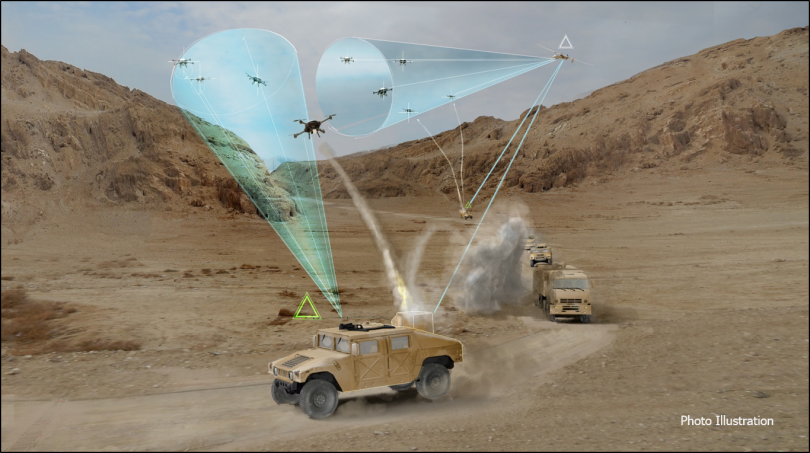 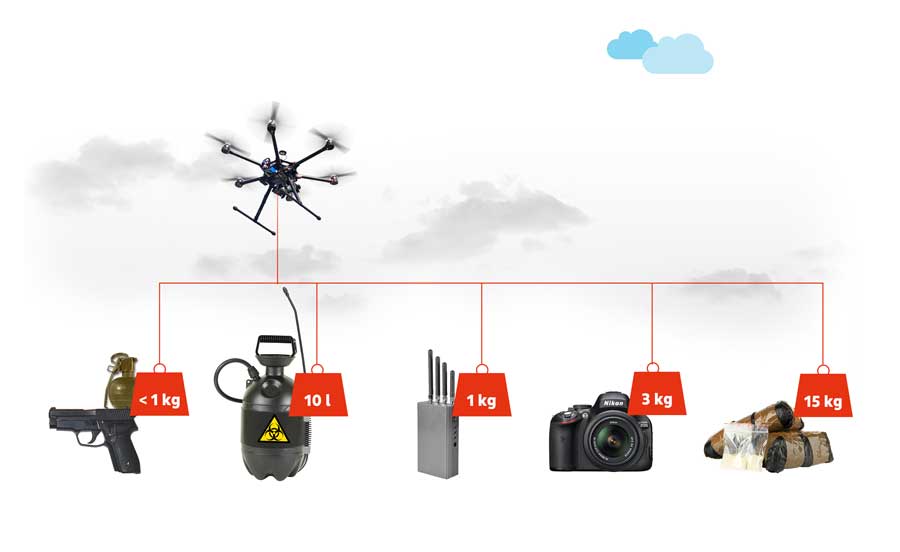 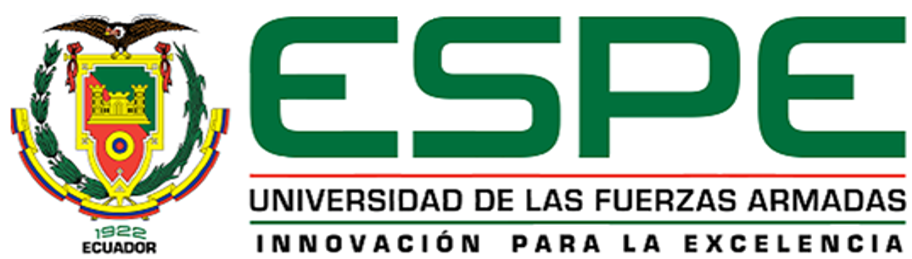 OBJETIVOS
GENERAL

Desarrollar un sistema inhibidor de drones que trabajan en bandas comerciales WIFI para neutralizar y bloquear sus objetivos de vigilancia en zonas estratégicas del estado ecuatoriano.



ESPECÍFICOS

Analizar las diversas técnicas de inhibición de señales existentes, principalmente aquellas orientadas a sistemas que utilizan “spread spectrum”
Concebir y diseñar técnicas propias de inhibición de las señales de control de drones, a partir de los datos entregados por el sistema que detecta, monitorea, discrimina y localiza estos dispositivos.
Implementar y operar el sistema de inhibición de drones desarrollado, para determinar su desempeño y fundamentalmente el alcance en distancia efectiva a obtener.
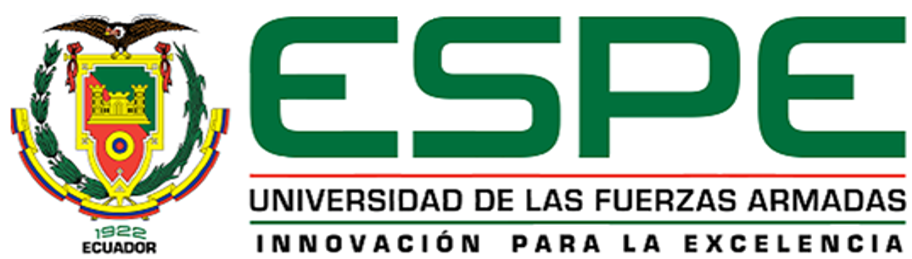 FUNDAMENTOS TEÓRICOS
Espectro Electromagnético
Considerando la frecuencia, o la longitud de onda, el espectro electromagnético va desde las ondas subsónicas hasta los rayos cósmicos.
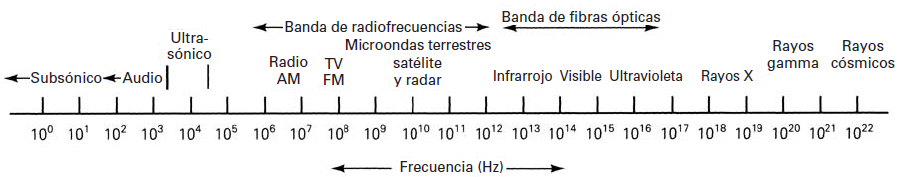 Espectro electromagnético de frecuencias.
Diversos organismos internacionales definen el espectro de radiofrecuencias como una sub-sección del espectro de la figura y han separado bandas de frecuencia específicas para la operación y regulación de los diversos sistemas de telecomunicaciones.
Por el propio objetivo planteado, estará restricto a las bandas de UHF y SHF
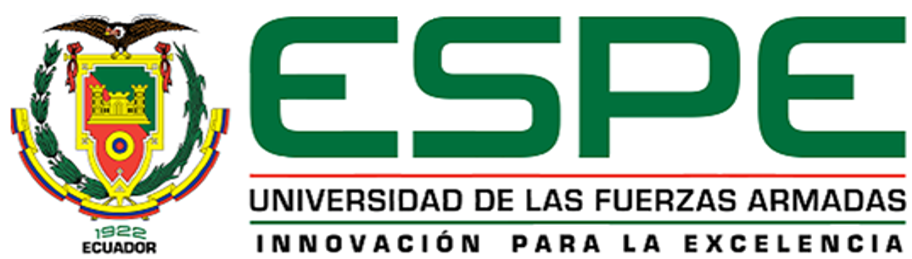 FUNDAMENTOS TEÓRICOS
Vehículo Aéreo no Tripulado (UAV) – Drones
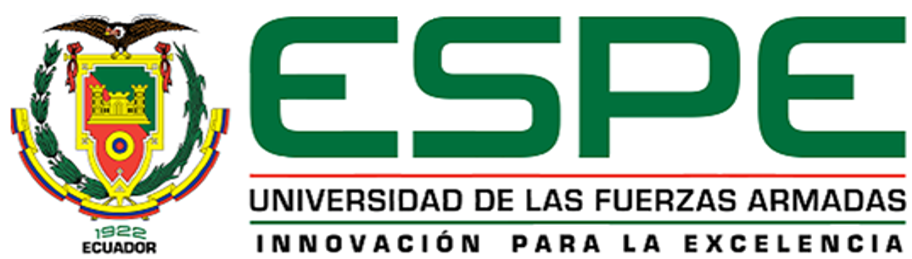 FUNDAMENTOS TEÓRICOS
GUERRA ELECTRÓNICA

Guerra electrónica (“Electronic Warfare” - EW) es la representación general de acciones militares que involucran la utilización de energía electromagnética con el fin de determinar, aprovechar, explotar, reducir o prevenir el empleo hostil del espectro electromagnético por parte del enemigo y a su vez apropiarse del espectro en beneficio propio, logrando obtener un reconocimiento inmediato de una amenaza 

Clasificación
Contra-contramedidas electrónicas ECCM
Contramedidas electrónicas ECM
Medidas Electrónicas de apoyo ESM
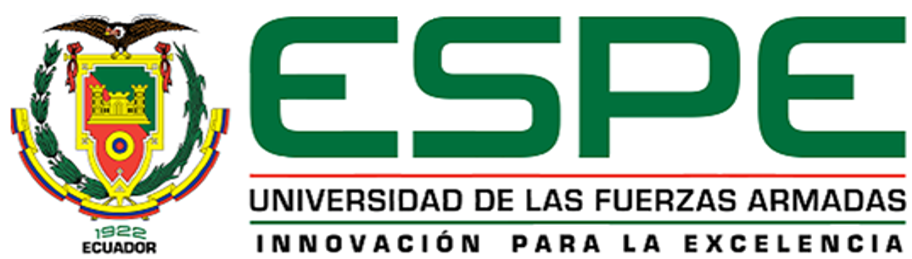 FUNDAMENTOS TEÓRICOS
Estrategias para generar interferencias intencionales o Jamming
Generación de señales de interferencia por la adición de ruido :
Jamming por ruido de banda-ancha
Jamming por ruido de banda-parcial
 Jamming por ruido de banda angosta

Generación de señales de interferencia por tonos

Generación de señales de interferencia por pulsos.
Generación de señales de interferencia por barrido.

Generación de señales de interferencia por seguimiento.

Generación de señales de interferencia inteligente
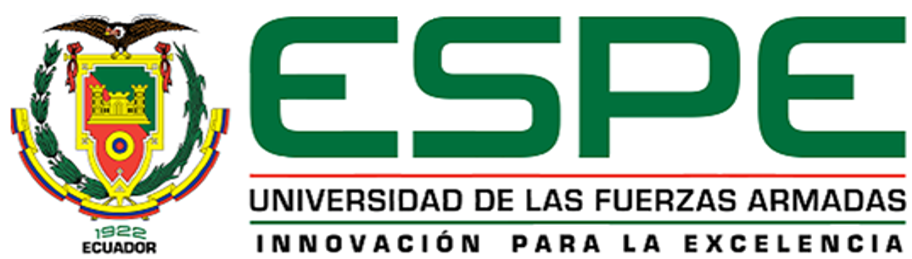 DISEÑO DEL SISTEMA INHIBIDOR DE DRONES QUE TRABAJAN EN BANDAS COMERCIALES WIFI.
Elección de las estrategias de jamming y tipo de jammer
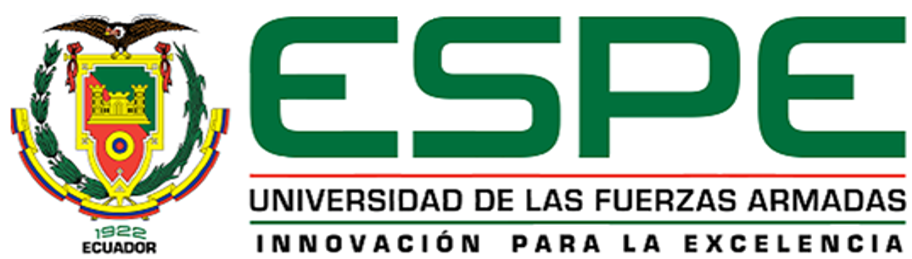 DISEÑO DEL SISTEMA INHIBIDOR DE DRONES QUE TRABAJAN EN BANDAS COMERCIALES WIFI.
Descripción del Sistema Inhibidor
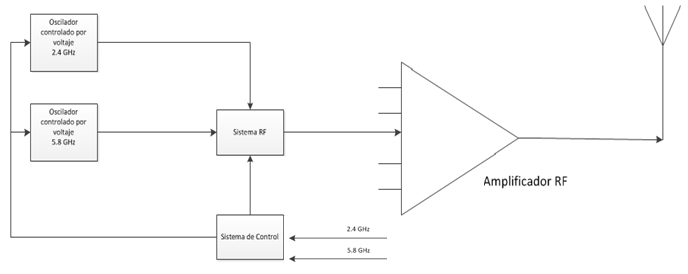 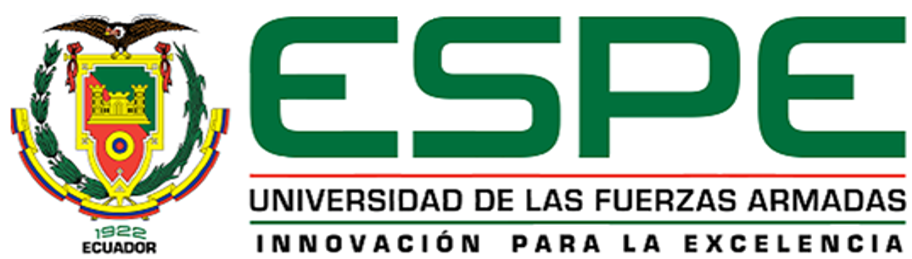 DISEÑO DEL SISTEMA INHIBIDOR DE DRONES QUE TRABAJAN EN BANDAS COMERCIALES WIFI.
Oscilador controlado por voltaje (VCO)
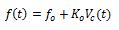 Oscilador controlado por voltaje 2.4 GHz			 Oscilador controlado por voltaje 5.8GHz
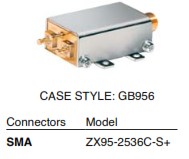 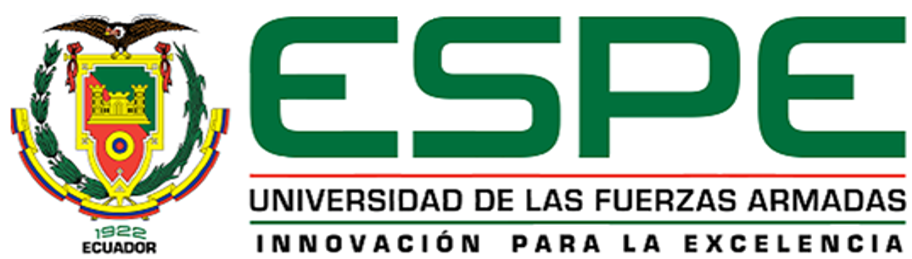 DISEÑO DEL SISTEMA INHIBIDOR DE DRONES QUE TRABAJAN EN BANDAS COMERCIALES WIFI.
Jamming
*Descripción del Generador de Ruido Gaussiano (GNG) 
desarrollado en Arduino Due
Al obtener las variables con distribución normal de media 0 y varianza 1, que modelan el ruido gaussiano, ahora deben sintonizarse con el voltaje que controlarán los VCO’s, para ello la tarjeta de Arduino Due tiene pines DAC (Conversión Digital- Análogo) de 12 bits que proporciona voltajes analógicos según la resolución en bits.
Método
 Box
 Muller
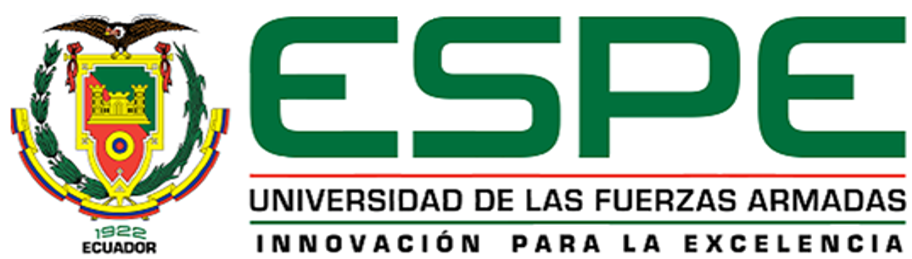 DISEÑO DEL SISTEMA INHIBIDOR DE DRONES QUE TRABAJAN EN BANDAS COMERCIALES WIFI.
Jamming
*Descripción del Circuito Generador de Ruido
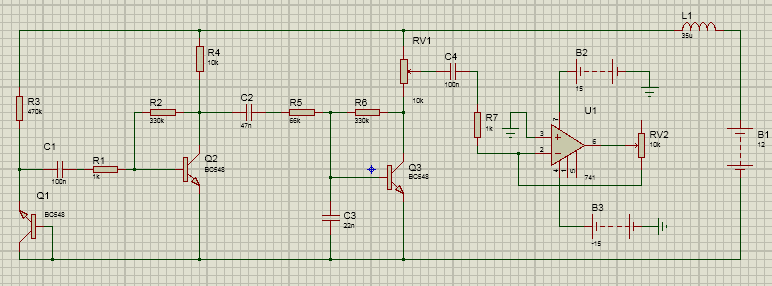 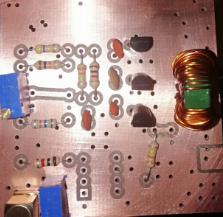 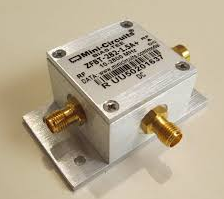 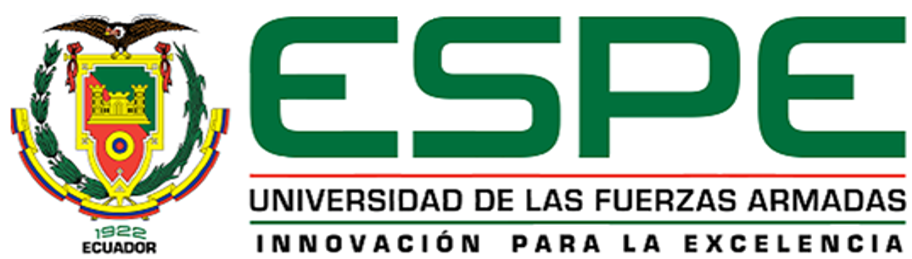 DISEÑO DEL SISTEMA INHIBIDOR DE DRONES QUE TRABAJAN EN BANDAS COMERCIALES WIFI.
Jamming
*Descripción del Jamming por Barrido
La técnica de jamming por barrido se elabora mediante la utilización del generador de señales, modelo AFG2020 Sony Tektronix, la cual permite crear una señal del tipo triangular o rampa.  Esta señal presenta las siguientes características, dependiendo del tipo de frecuencia a interferir:
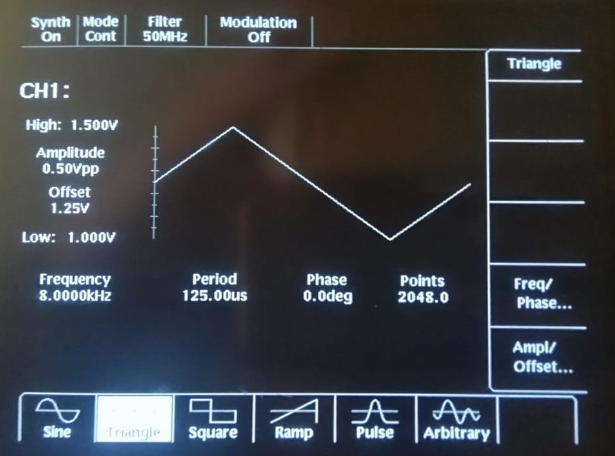 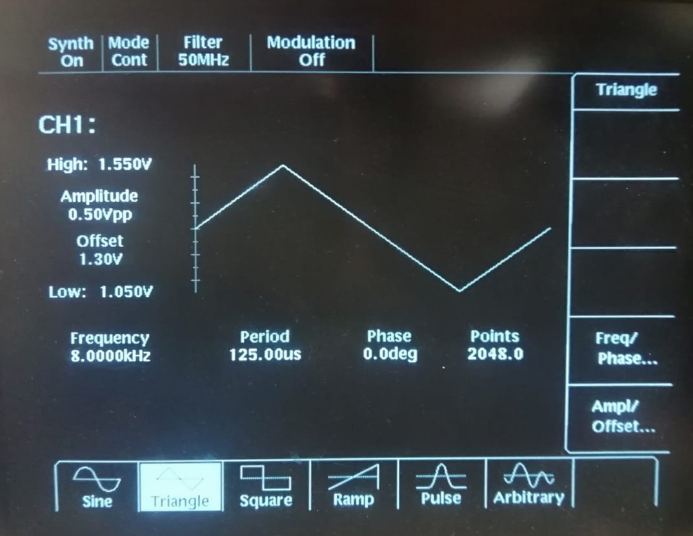 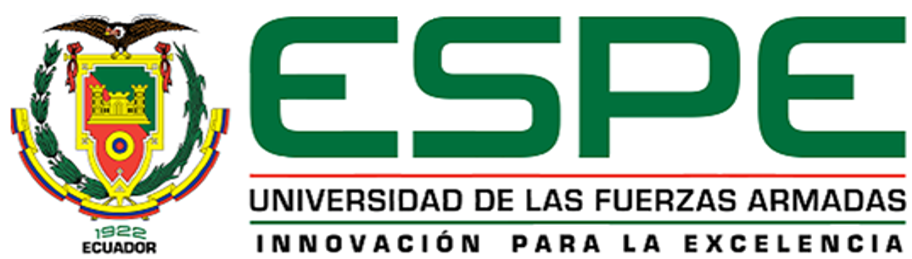 DISEÑO DEL SISTEMA INHIBIDOR DE DRONES QUE TRABAJAN EN BANDAS COMERCIALES WIFI.
Sistema de Control			 Sistema de Radiofrecuencia
El sistema de control tiene la funcionalidad de recibir información correspondiente a las frecuencias de 2.4 GHz y 5.8 GHz y ejecuta determinadas instrucciones para una de las frecuencias seleccionadas, mencionadas a continuación:
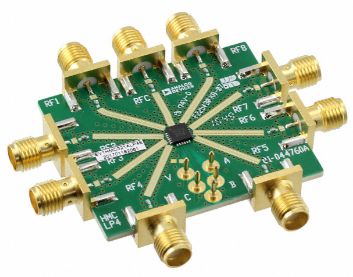 La conmutación del “switch” es controlado por un circuito binario, el cual requiere una combinación de 3 bits para seleccionar una de sus salidas, la tabla de verdad se presenta a continuación:
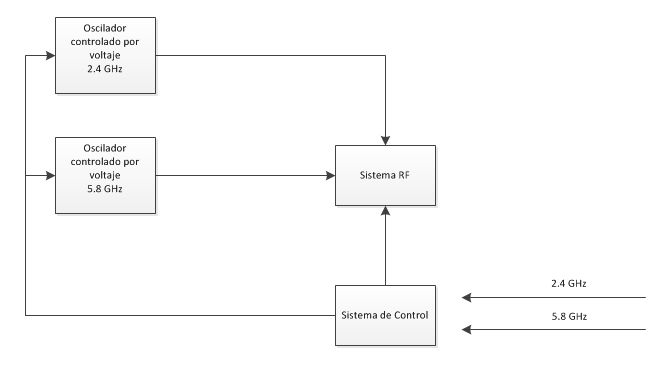 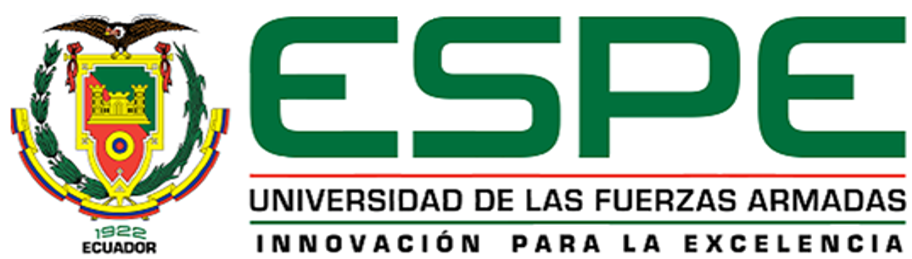 DISEÑO DEL SISTEMA INHIBIDOR DE DRONES QUE TRABAJAN EN BANDAS COMERCIALES WIFI.
Amplificador RF					Antena
La antena log periódica con 11 dipolos, presentada en la figura 20, al presentar mayor directividad, permite emitir la señal interferente, para causar un mayor impacto hacia el drone, la banda de operación es 900 MHz a 2300 MHz, impedancia de 50Ω.
Para alcanzar la potencia de salida deseada, la etapa de amplificación es necesario, el amplificador que trabaja en el rango de frecuencia de 2000 a 8000 MHz. Entre sus características están: 
Máxima potencia, 3 W
Alta ganancia, 35 dB típ. y buena directividad, 35 dB tip.
Tensión interna regulada de 13 a 18 VDC.
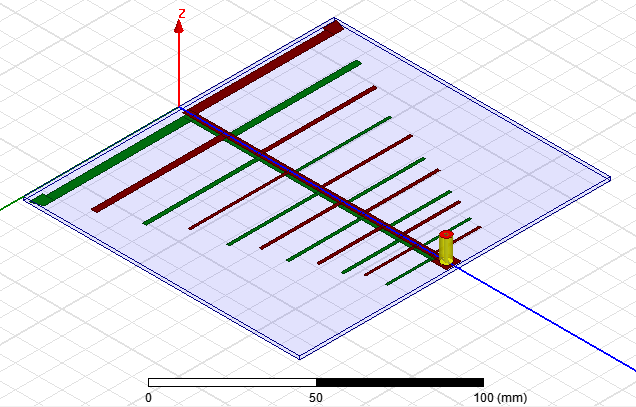 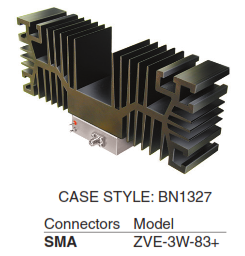 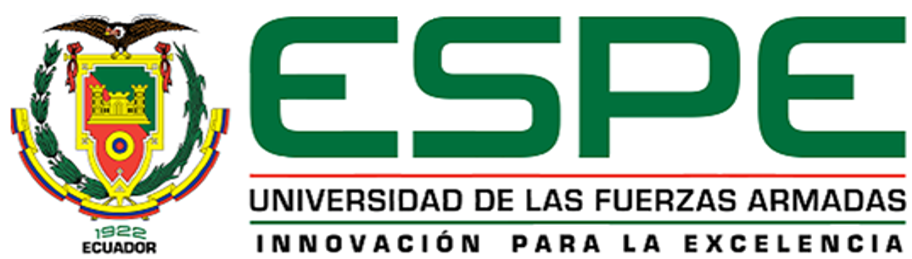 IMPLEMENTACIÓN DEL SISTEMA PROTOTIPO INHIBIDOR O JAMMER DE DRONES
Sistema inhibidor de drones
Sistema Adicional de Laboratorio del Inhibidor de GPS y WIFI
El sistema inhibidor de drones consiste en una estructura que integra todos los elementos (VCO’s, “switch” RF, circuito ruido, Arduino, amplificador, antena).
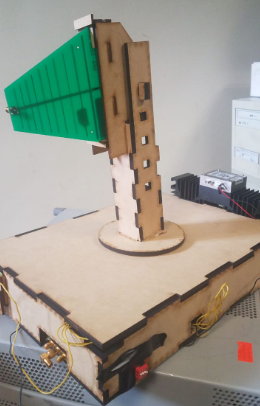 Estructura Externa del Sistema Inhibidor de drones.
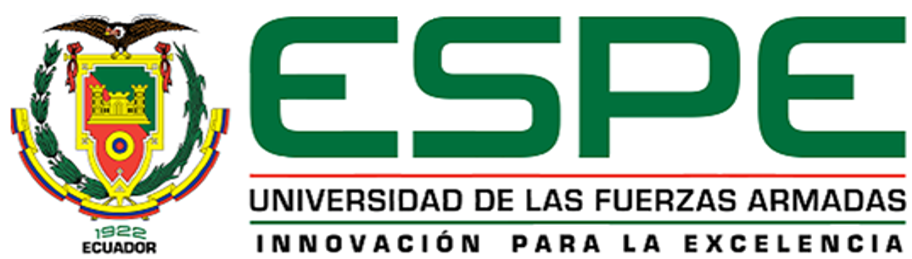 IMPLEMENTACIÓN DEL SISTEMA PROTOTIPO INHIBIDOR O JAMMER DE DRONES
Operación  del sistema inhibidor de drones
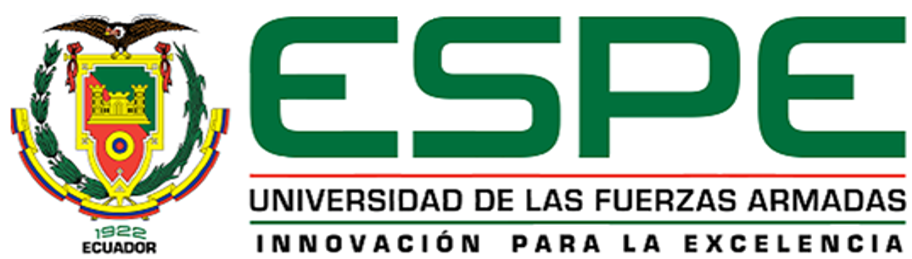 IMPLEMENTACIÓN DEL SISTEMA PROTOTIPO INHIBIDOR O JAMMER DE DRONES
Operación del sistema inhibidor de drones adicional de laboratorio del inhibidor de GPS y WIFI
Para la generación de la señal de jamming utilizando el generador vectorial de señales de RF se procede a colocar las siguientes instrucciones:
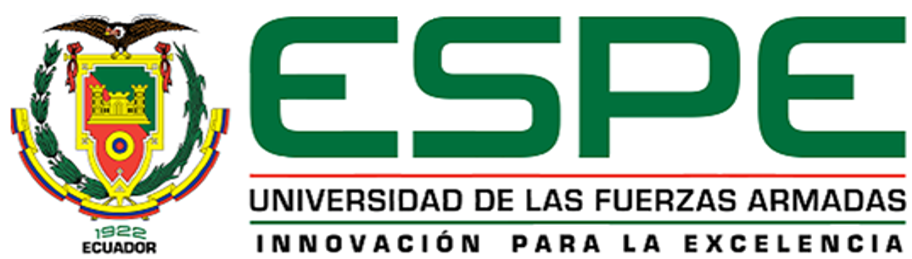 IMPLEMENTACIÓN DEL SISTEMA PROTOTIPO INHIBIDOR O JAMMER DE DRONES
Pruebas de Funcionamiento del Sistema Inhibidor de Drones.
Jamming por Ruido Gaussiano (GNG) desarrollado en Arduino Due
Jamming por Ruido mediante Circuito
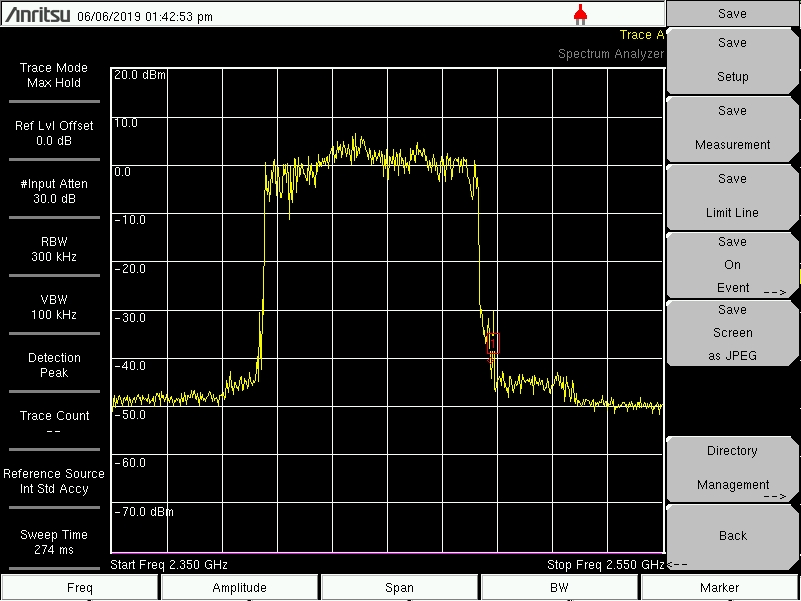 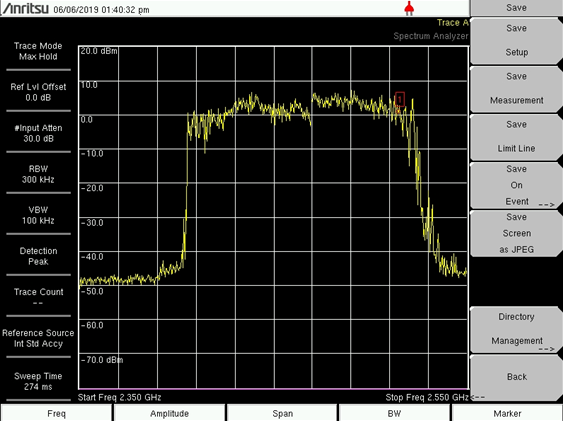 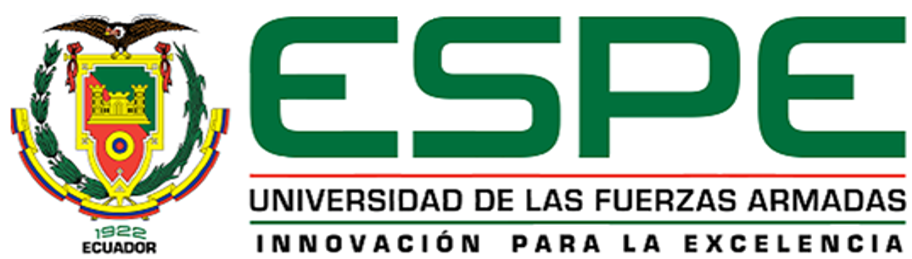 IMPLEMENTACIÓN DEL SISTEMA PROTOTIPO INHIBIDOR O JAMMER DE DRONES
Pruebas de Funcionamiento del Sistema Inhibidor de Drones.
Jamming por Barrido
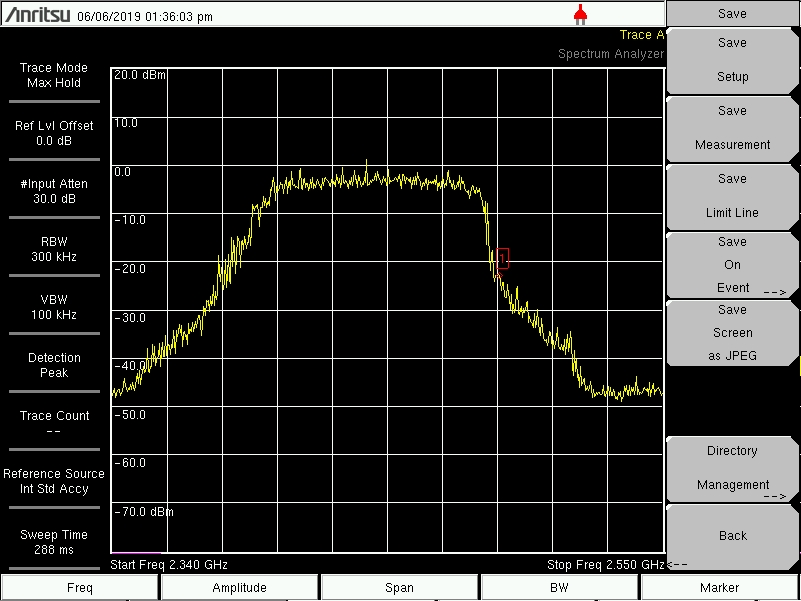 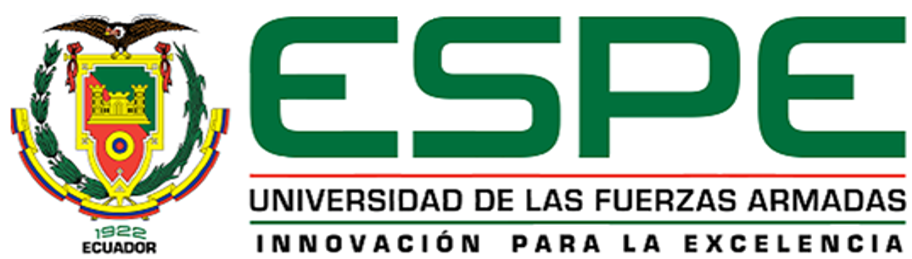 IMPLEMENTACIÓN DEL SISTEMA PROTOTIPO INHIBIDOR O JAMMER DE DRONES
Pruebas de Funcionamiento del Sistema Adicional de Laboratorio Inhibidor
Jamming causado por modulación FM mediante el generador vectorial de señales RF.
GPS
WIFI
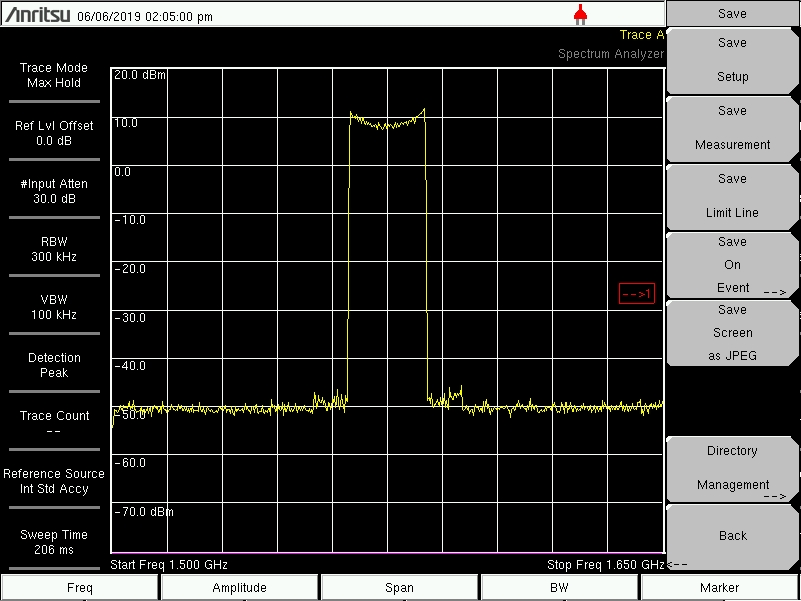 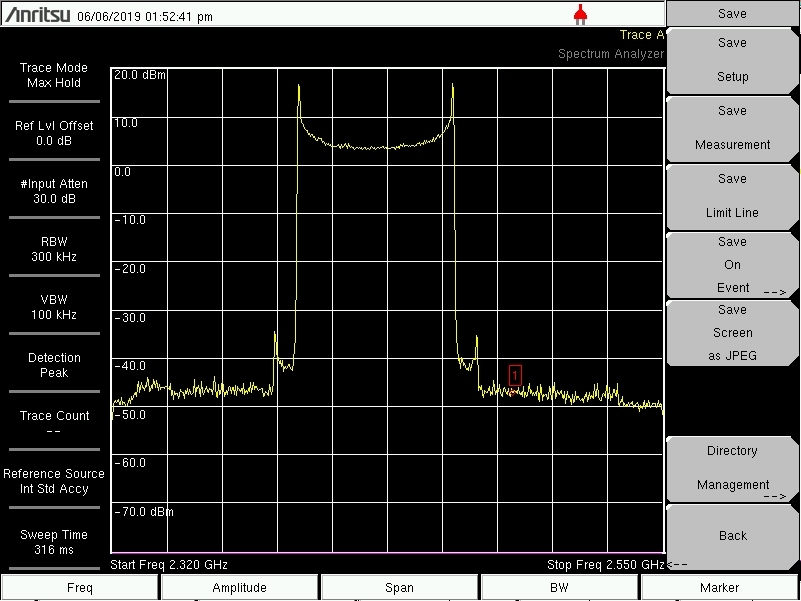 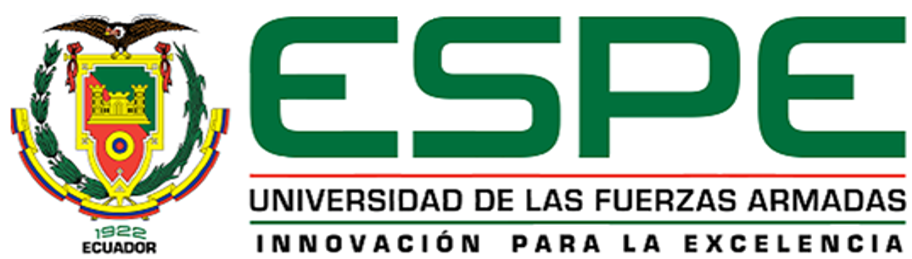 IMPLEMENTACIÓN DEL SISTEMA PROTOTIPO INHIBIDOR O JAMMER DE DRONES
Pruebas de Funcionamiento del Sistema Inhibidor de Drones.
Para realizar las pruebas en exteriores se utilizó como objetivo el drone Phantom 4, del cual, los sistemas de transmisión de vídeo y de control remoto de la aeronave funcionan a 2.4 GHz,
Mediante la aplicación DJI  GO que posee la tablet del controlador remoto, se permite observar los parámetros de funcionamiento entre el drone y el control remoto
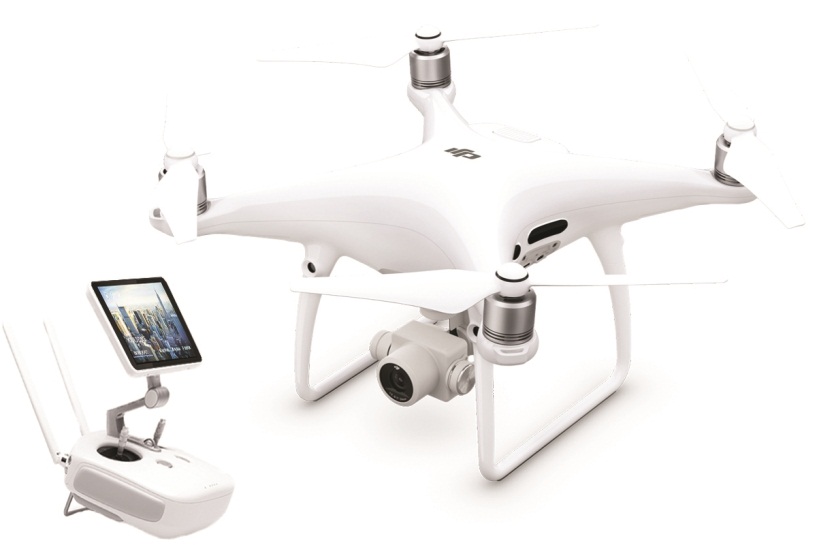 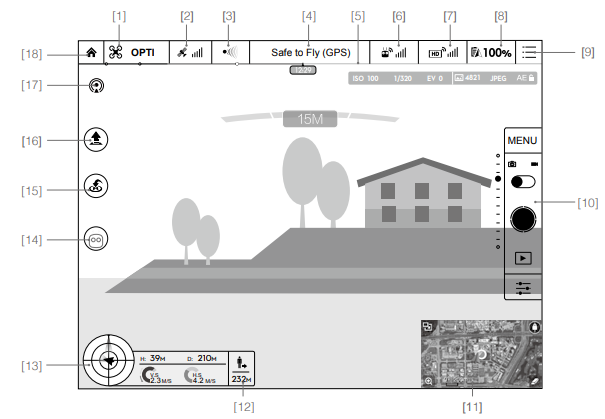 -Modo de vuelo [1].
-Intensidad de señal GPS [2].
-Sensor de detección de obstáculos [3].
-Señal del controlador remoto [6].
-Intensidad de señal de transmisión de vídeo HD [7].
-Mapa [11].
-Posicionamiento visual [12].
-Telemetría de vuelo [13].
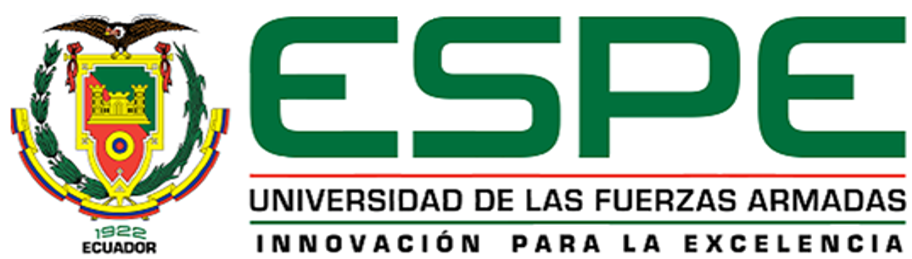 IMPLEMENTACIÓN DEL SISTEMA PROTOTIPO INHIBIDOR O JAMMER DE DRONES
Pruebas de Funcionamiento del Sistema Inhibidor de Drones.
Para comprobar que todos los parámetros se encuentren operando correctamente, se inició el vuelo del drone
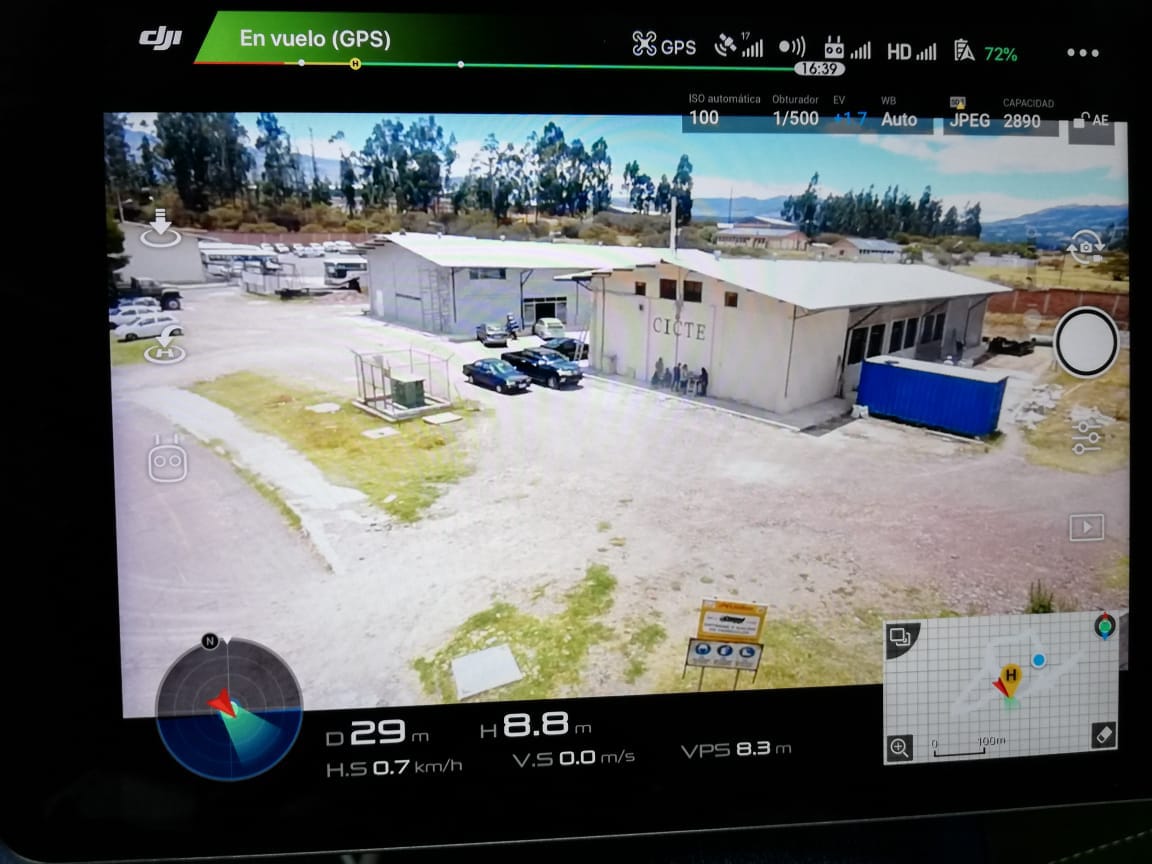 En la parte superior se evidencian que todos sus parámetros están en óptimas condiciones, así como también en la parte inferior se indica la telemetría del vuelo y la posición en el mapa de la ubicación del drone.
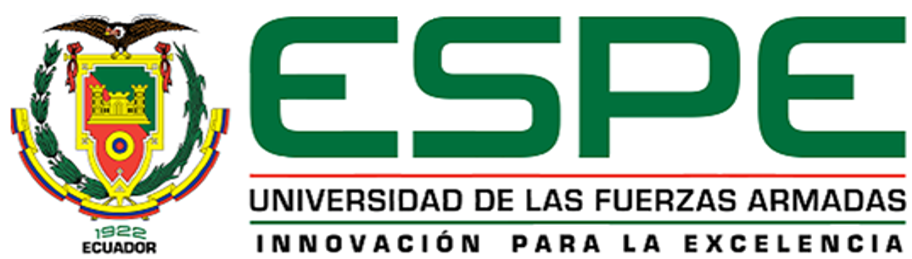 IMPLEMENTACIÓN DEL SISTEMA PROTOTIPO INHIBIDOR O JAMMER DE DRONES
Pruebas de Funcionamiento del Sistema Inhibidor de Drones.
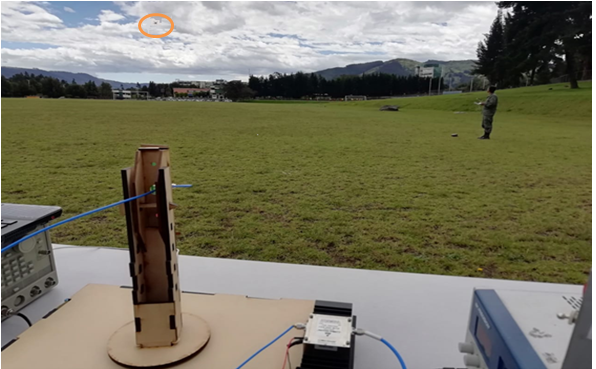 Se realizaron pruebas a distancia s de 100m  y 200m con  80m de altura,  localizado el drone del jamming. La antena del sistema de jamming se orienta al drone.
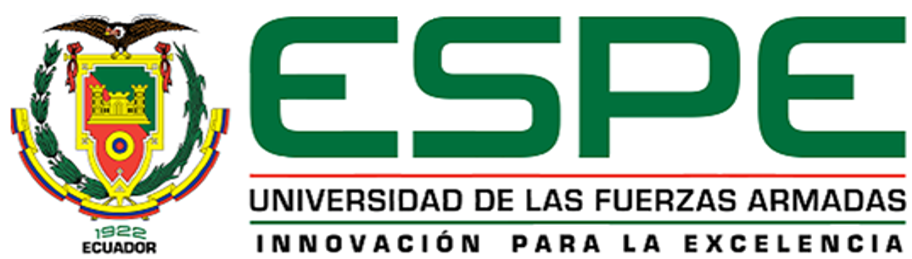 IMPLEMENTACIÓN DEL SISTEMA PROTOTIPO INHIBIDOR O JAMMER DE DRONES
Pruebas de Funcionamiento del Sistema Inhibidor de Drones.
Al activar el sistema inhibidor de drones y seleccionando  la opción 1 (2.4 GHz) del dip 1, así como también cada una de opciones del tipo de jamming en el dip 2 y orientar la antena hacia el drone, se pierden los parámetros de funcionamiento entre el controlador remoto y el drone, la cual se puede constatar en la pantalla de la tablet
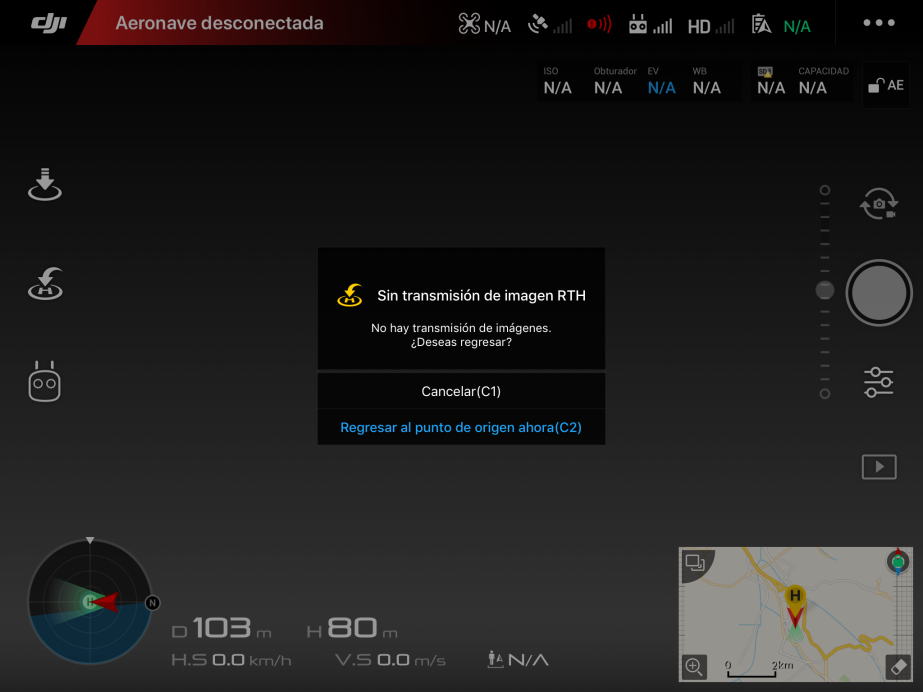 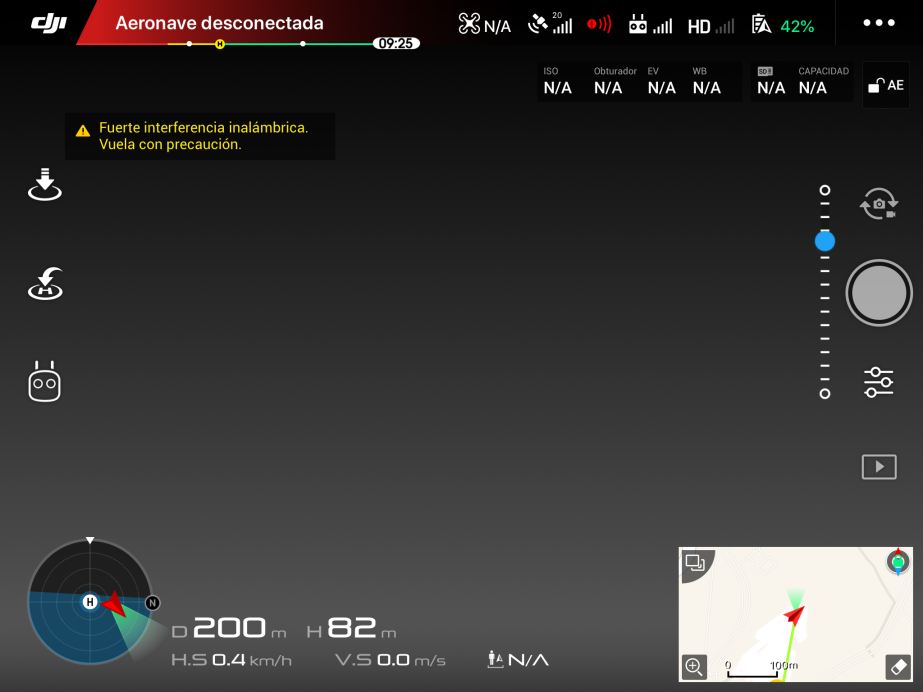 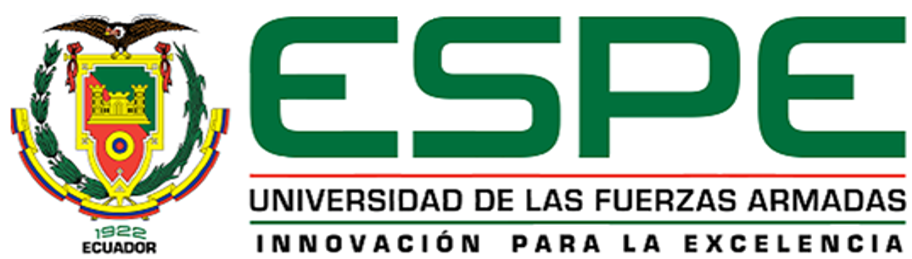 IMPLEMENTACIÓN DEL SISTEMA PROTOTIPO INHIBIDOR O JAMMER DE DRONES
Pruebas con el Sistema Adicional de laboratorio del inhibidor de banda GPS y WIFI.
El equipo utilizado para causar interferencia permite modular (modulación FM) una señal que interfiera las bandas de GPS y WIFI.
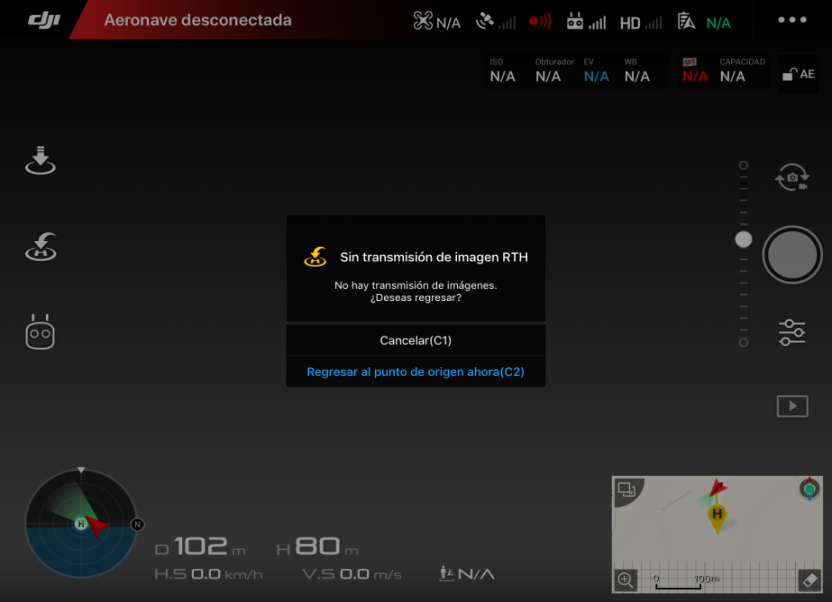 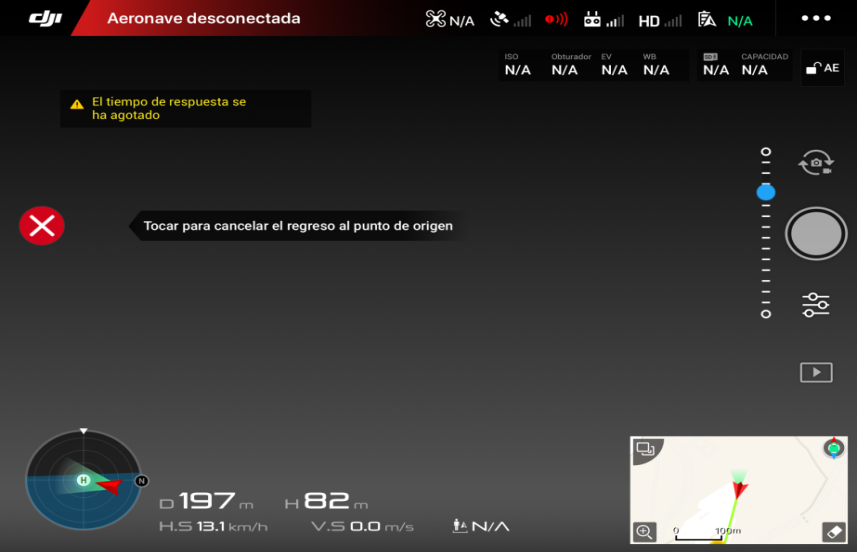 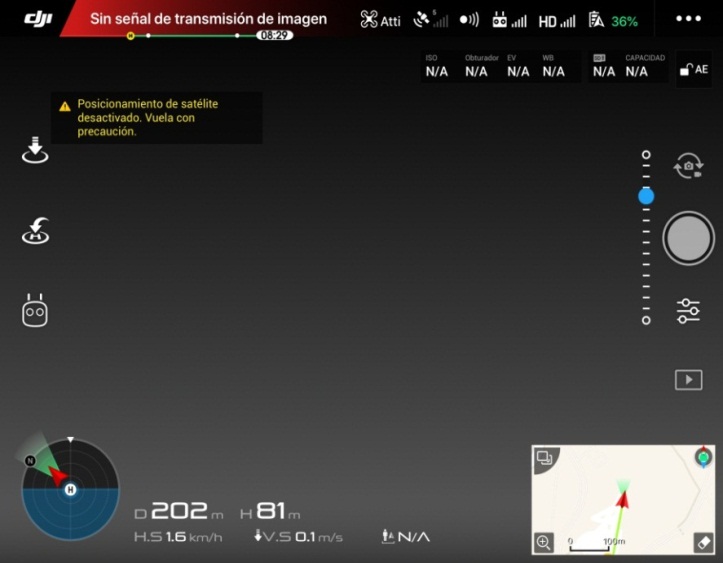 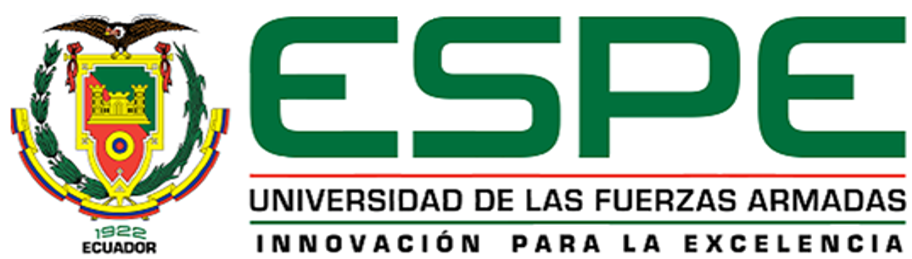 IMPLEMENTACIÓN DEL SISTEMA PROTOTIPO INHIBIDOR O JAMMER DE DRONES
Pruebas con el Sistema Adicional de laboratorio del inhibidor de banda GPS y WIFI
En este escenario el controlador remoto debe estar alejado alrededor de 300 m del sistema adicional, el cual usa una potencia respectiva de 10 dBm de salida del generador. En estas pruebas, el drone vuela alrededor de la estación de interferencia, haciendo que la altura varié hasta tener resultados positivos ante la interferencia.
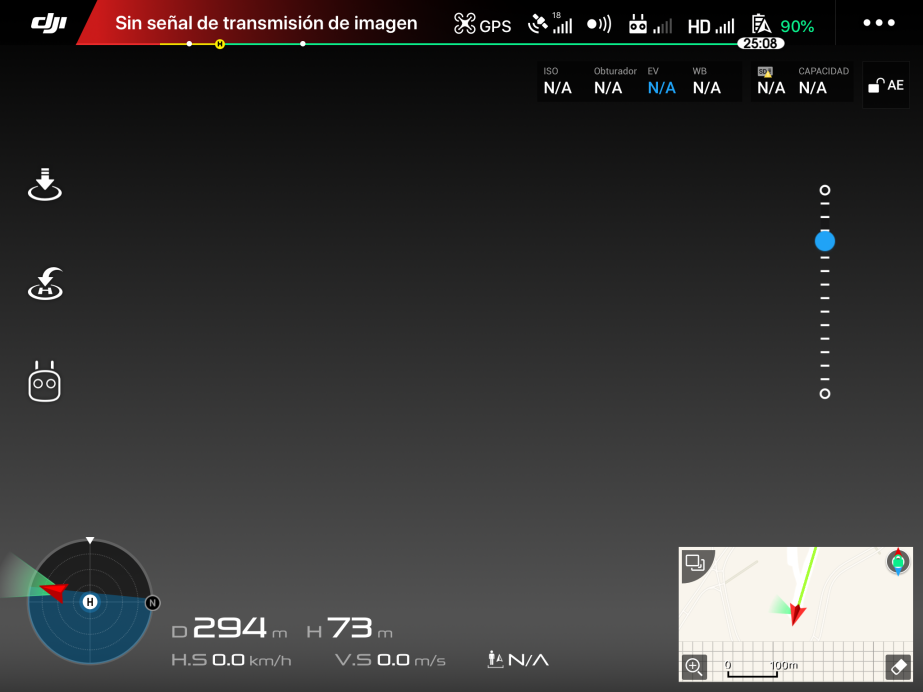 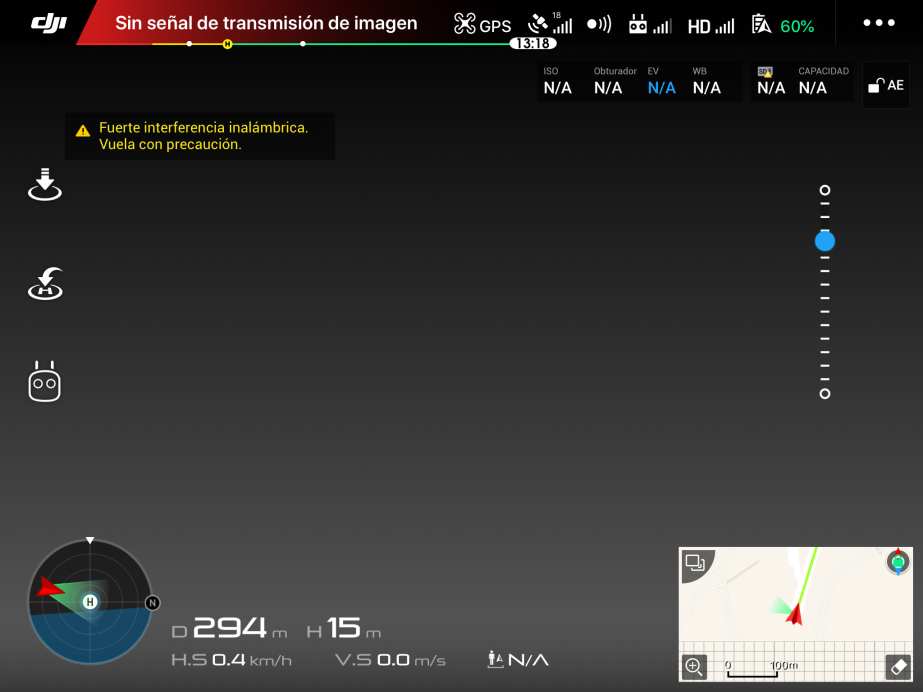 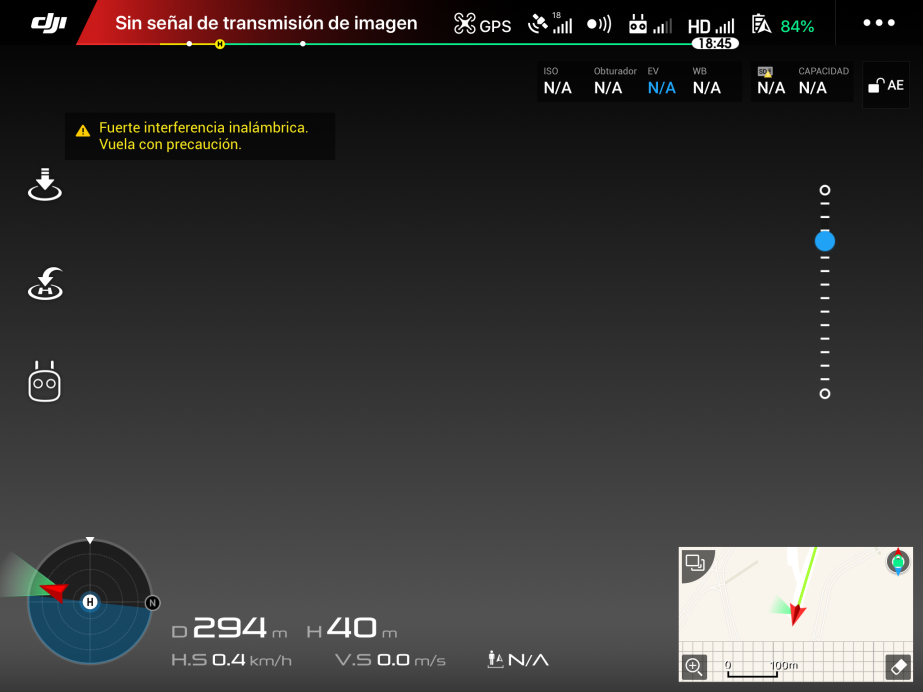 Prueba negativa ante jamming
Prueba tendiente a positiva ante jamming
Prueba tendiente a positiva ante jamming
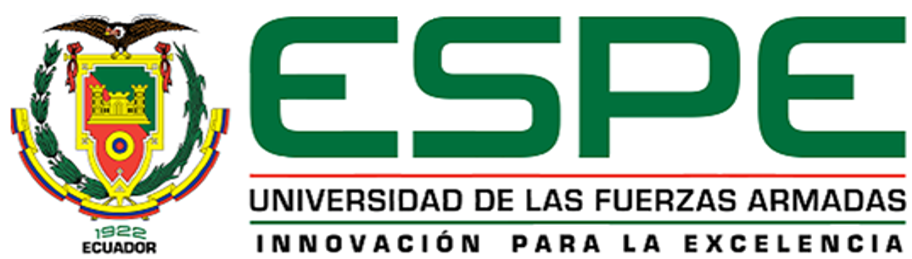 ANÁLISIS DE RESULTADOS
Sistema Inhibidor de Drones en las Bandas Comerciales WIFI
Todas las técnicas de jamming cumplen el objetivo de interferir el drone en los escenarios de 100 m y 200 m, con una altura de 80 m entre el drone y el controlador remoto. Se visualizó en la pantalla de la tablet del controlador remoto la deshabilitación de los parámetros de funcionamiento, como se indica en la
Resultado de los parámetros de funcionamiento del drone
Tiempos de deshabilitación del control remoto
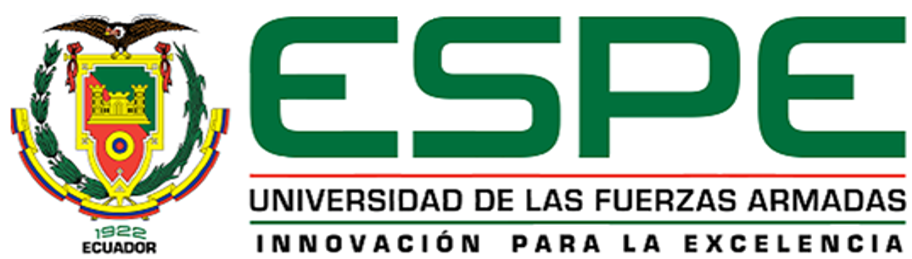 ANÁLISIS DE RESULTADOS
Sistema Adicional Inhibidor de laboratorio de GPS y WIFI
Para estas pruebas se realizó la interferencia a la banda GPS ocasionada por la modulación FM de la señal del generador vectorial de señales RF para diferentes valores de potencia, 5 dBm 7dBm y 10dBm a la entrada del amplificador de potencia. Los resultados fueron exitosos, debido a que se  perdieron las señales de GPS y al no disponer de ellas, la aeronave hace uso de su barómetro de posicionamiento para controlar la altitud, moviéndose a dirección del viento lo que se denomina en la aplicación DJI GO como ATTI.
Resultado de los parámetros de funcionamiento del drone
Tiempos de deshabilitación del control remoto
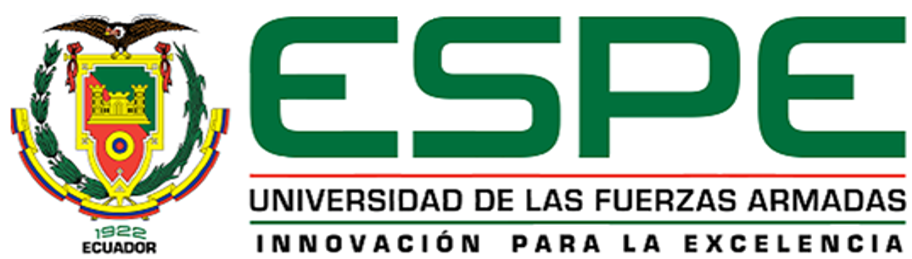 ANÁLISIS DE RESULTADOS
Sistema Adicional Inhibidor de laboratorio de GPS y WIFI
Para el tercer escenario, el drone localizado a los 40 m de altura de la estación de interferencia, presencia la interferencia puesto que le llega una alarma de aviso a la tablet del controlador remoto, pero no pierde los parámetros de funcionamiento. Pero, al ir variando la altura del drone, y acercándolo más a la estación de interferencia, con alturas inferiores a los 10 m se consigue la obstrucción entre la comunicación del drone y el controlador remoto,  y los parámetros se deshabilitan por completo. A esta altura la señal del controlador remoto se pierde en intervalos de tiempo y de duración reducida alrededor de 10 segundos, lo que lleva a no tener dominio para movilizar el drone.
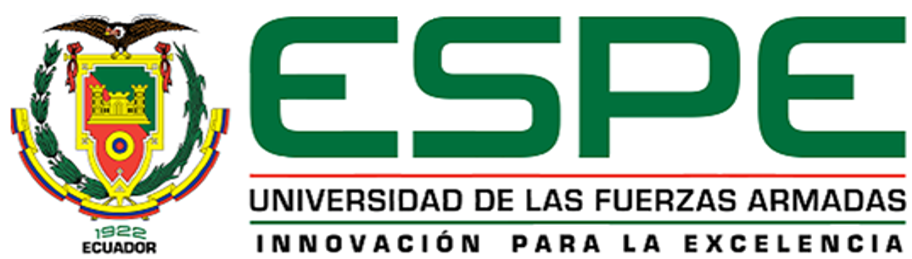 CONCLUSIONES
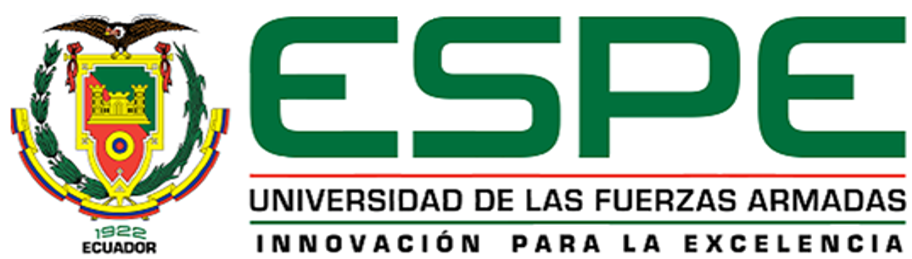 CONCLUSIONES
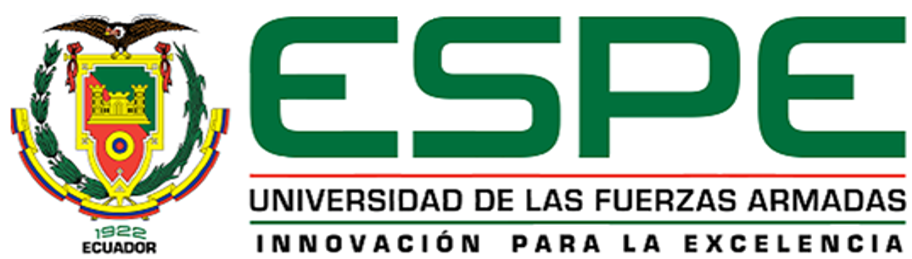 RECOMENDACIONES
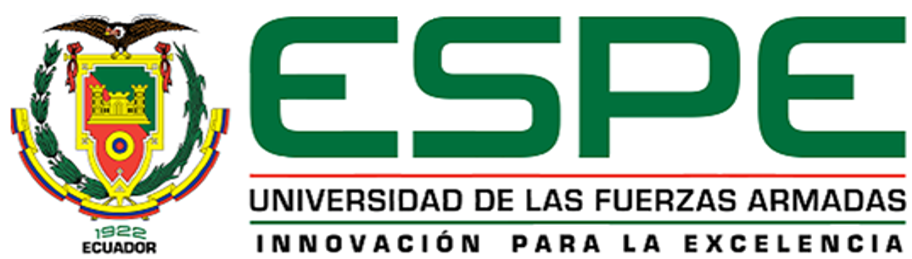 GRACIAS
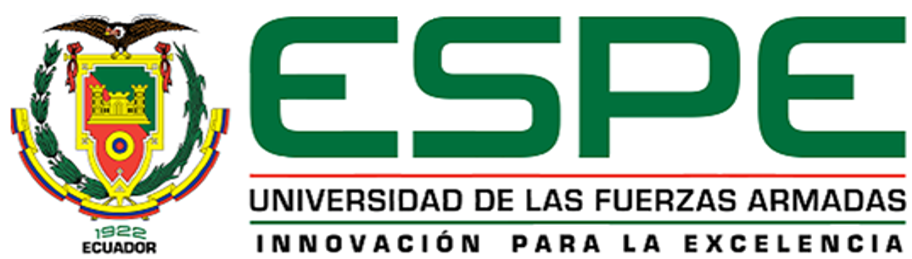